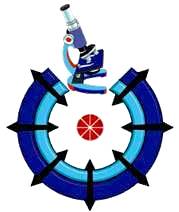 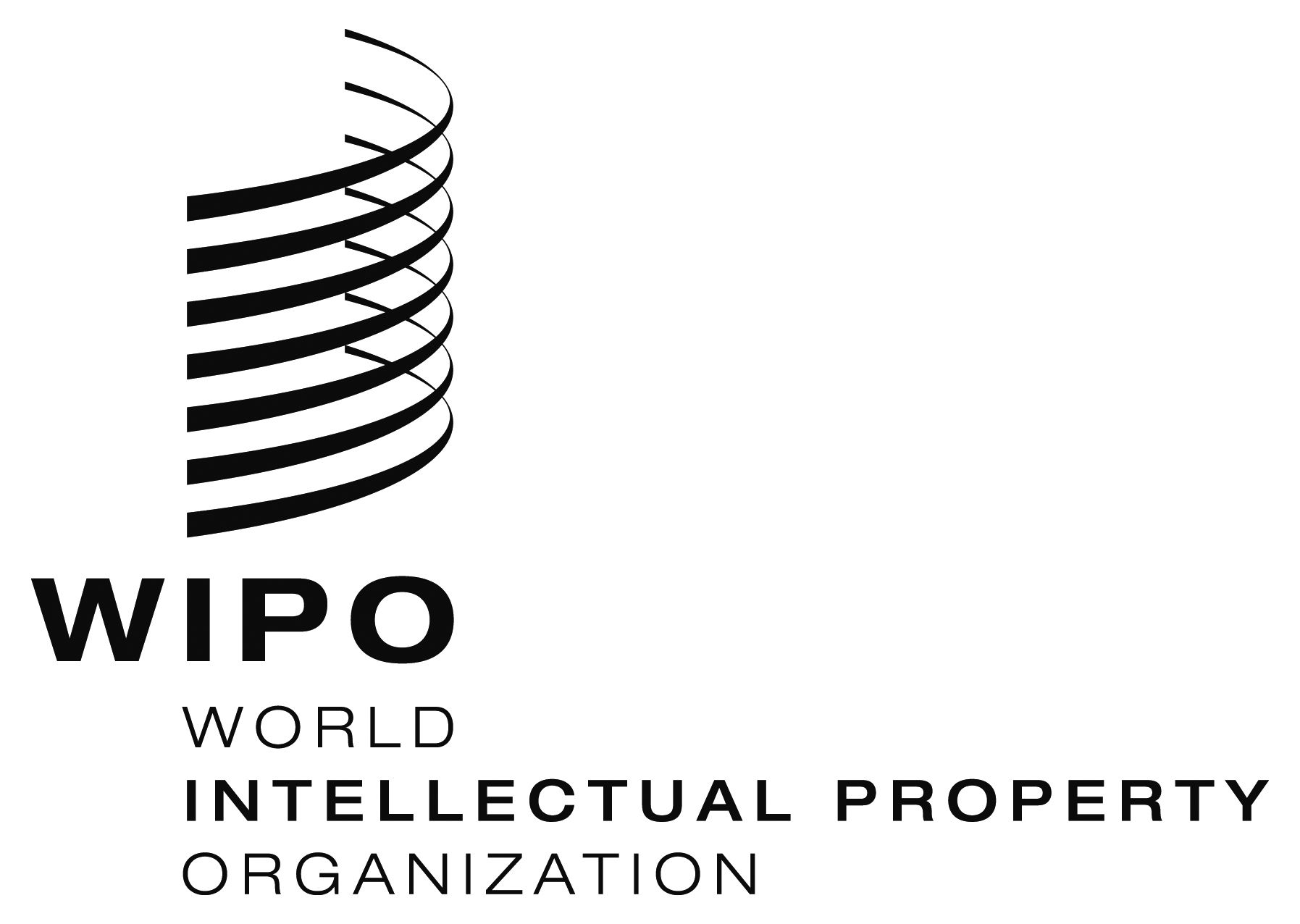 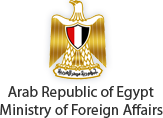 Academy of scientific research and technology
Second WIPO Inter-Regional Meeting on South-South Cooperation on Patents, Trademarks, Geographical Indications, Industrial Designs and Enforcement
May 6 to 8, Cairo/Egypt
Industrial Design, Innovation and IP Protection:  National Strategies.  Experiences of Ethiopia
By Girma Bejiga
Cairo/Egypt                                        
May 8, 2013
HISTORICAL BACKGROUND
Prior to the establishment of the Ethiopian Intellectual Property Office (EIPO) the
    IP elements were organized in a fragmented
    manner.
   Patent was administered by Science
  and Technology Commission (currently Ministry of Science and Technology) , 
  Trademark by Ministry of Trade and
  Copyright by Ministry of Culture.
The First Applications
Establishment of EIPO
The Ethiopian Intellectual Property    Office       was established by :

           Proclamation No. 320/2003 
           Ethiopian Intellectual Property Office 
           Establishment Proclamation

In  this proclamation the EIPO is given mandates to administer the following IP elements :

  PATENT
  COPYRIGHT 
  TRADEMARK   and
  INDUSTRIAL DESIGN
OBJECTIVES OF THE OFFICE
1.  to facilitate the provision of adequate legal protection
      for and exploitation of intellectual property in the
      country;

to collect, organize and disseminate technological
      information contained in patent documents and
      encourage its utilization;

to study, analyze and recommend policies and
       legislations on intellectual property to the Government;

to promote knowledge and understanding of intellectual
       property among the general public.
PROCLAMATIONS
PROCLAMATION No. 501/2006.
      TRADEMARK REGISTRATION AND    PROTECTION   
      PROCLAMATION

2.  PROCLAMATION No. 123/1995
     A proclamation Concerning Inventions, Minor  Inventions and Industrial Designs

3.  PROCLAMATION No. 410/2004.
     A proclamation to protect copy right and neighboring rights
Organizational Structure of EIPO
Director 
                                               General
Internal Audit
Internal Audit
Special Advisor
Reform
Ethics
Patent Protection and Technology Transfer   Directorate
HRM
Plan
IP Legal Affairs
Trademark, Industrial Design Protection and Development Directorate
IT Department
Gender  and Women Affairs
Communication
Copyright and  Communities right Directorate
Finance
and Property Service
ORGANIZATIONAL STRUCTURE OF PATENT DIRECTORATE
PATENT PROTECTION AND TECHNOLOGY 
TRANSFER DIRECTORATE
PATENT 
ADMINISTRATION
PATENT SEARCH
AND 
EXAMINATION
PATENT
 INFORMATION
TECHNOLOGY 
TRANSFER
9
REGISTRATION PROCEDURES
PATENT
APPLICATION
UTILITY MODEL
APPLICATION
FORMALITY 
EXAMINATION
FORMALITY 
EXAMINATION
CAUTIONARY
NOTICE
SUBSTANTIVE 
EXAMINATION
SUBSTANTIVE 
EXAMINATION
GRANT
GRANT
PUBLICATION
10
PUBLICATION
Appeal Against the Decision of the Office
TYPES OF PATENTS APPLICATIONS
PATENT

  PATENT OF INTRODUCTION

  UTILITY MODEL

A Patent of introduction may be issued to an invention       which has been patented abroad and not expired but has not been patented in Ethiopia following a declaration by the interested party for which he takes full responsibility
12
DURATION OF PROTRCTION
Duration of Utility Model Certificate
A utility model certificate is granted for a period of five years, which may be renewed for a further five years period provided that proof is furnished that the minor invention is being worked in Ethiopia.
Duration of Patent of Introduction
A patent of introduction may be valid for a period that may extend upto ten years and shall be coupled with the owner's obligation to prove the working of the invention each year as from the third year after it has been granted and to pay the relevant annual fees.
…..DURATION OF PROTRCTION
Duration of a Patent 
A patent shall be granted for an initial period of fifteen years commencing from the filling date of the application for protection.  However, the validity of the patent may be extended for a further period of five years provided that proof is furnished that the invention is being properly worked in Ethiopia.
UTILITY MODEL (APPLICATIONS)
C. J. YUN
15
PATENT (APPLICATIONS)
16
PATENT OF INTRODUCTION(APPLICATIONS)
C. J. YUN
17
GRANTED
18
Trademark, Industrial Design Protection and Development Directorate
REGARDING REGITRATION AND PROTECTION THIS DIRECTORATE HAS TWO SECTION
TRADEMARK
INDUSTRIAL DESIGN
Duration of Registration
The registration of a trademark shall remain valid for a period of seven years from the date of submission of the application for registration.
The protection granted to an industrial design shall be valid for a period of five years from the filing date of the application for registration. Such period may be extended for two extensions of five years each if proof is furnished that the industrial design is being used in Ethiopia.
Trademark
Competent Court 
The Federal Courts shall have jurisdiction over disputes and related matters that are governed by this Proclamation and the Regulations.
    Criminal Sanctions 
Unless heavier penalty is provided for under the Criminal Code, whosever intentionally violates a right protected under this Proclamation shall be punished with rigorous imprisonment of a term of not less than 5 years and not more than 10 years.
STATISTICAL DATA
Patent Information
Collecting, organizing and dissemination of patent  information 
The dissemination is based on areas which are given priority by the government.
23
TECHNOLOGICAL  AREAS IDENTIFIED BY THE GOVERNMENT AS PRIORITY AREAS
Metal technology
   Textile technology
   Leather and leather products technology
   Agricultural technology
   Agro Processing technology
   Biotechnology
   Construction technology
   Chemicals and Pharmaceuticals
   Information and Electronics technology
Our main sources of Patent Information
USPTO (US Patent and Trademark Office)
  JPO ( Japan Patent Office)
  SIPO (State IP Office of the P.D.R of China)
       ………..
  Downloading from different Databases.
  Patent lens
  EPO
  Using IPC green
25
Patent Informations are disseminated to
Universities
  Colleges
  Industries
  SME’s
  Agricultural Research Institute
  Information Net Security Agency
  Hospitals
  TVET’s of NationaI Regional States
26
Patent Information
Currently there are about 50 million Patent Information
Disseminated in the last fiscal year
   Was about   1.5 milions
27
Service Delivered by TT section :
Documentation of profiles of Patent and
    Utility Model holders.

 Provide support and advice in response to
    their problems

 Provide assistance in  market –linkage with 
    different parties which helps them to
    commercialize their products.
28
...Service Delivered by TT section :
Prepare competition among owners of invention
     or project papers and produce rewarding systems
     for the winner of the competition
To facilitate the introduction of those owners of
    inventions to the public at large through different
    media mechanisms.
Facilitations of different exhibitions, workshops,
     seminars which popularize works of inventors
     /especially of youth and women/.
29
...Service Delivered by TT Department :
Facilitate collaborations among inventors, TVET centers , Financial institutions( CBE and CBBE), FMF Inist.. To change their Ideas to practical prototypes or mass productions.
   An IP financing Policy indicator paper, which strongly suggests the financing system to convert ideas into practice, has been prepared
30
TRAINING
Providing training for stake holders and inventors
     at administrative regions regions.
  Tigrai region
  Amhara region
  Debub region 
  Harari region (to be conducted in may)
  Organizing discussion forums with :
  Inventors
  Enforcement bodies
  Stakeholders
  Financial Institutions
MEMBERSHIP TO INTERNATIONAL TREATIES
Ethiopia is a member only to the following International treaties
  The convention establishing the World
      Intellectual Property Organization. (acceded to in
      1998)
  The 1981 Nairobi Treaty on the Protection of
      Olympic Symbol . (joined in 1982)
CHALLENGES
High turnover of staff,
Inadequate skill and experience of staff,
Lack of budget and facilities ,
Limited knowledge of IPR’s by enforcement bodies and the public at large,
Lack of National IP policy 
Lack of coordination with different stake holders
Lack of awareness on how to start up  and
    manage small businesses,
THANK YOU